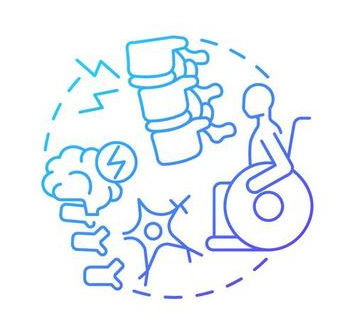 North London Neurosurgery Network
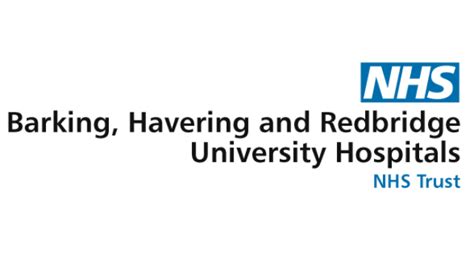 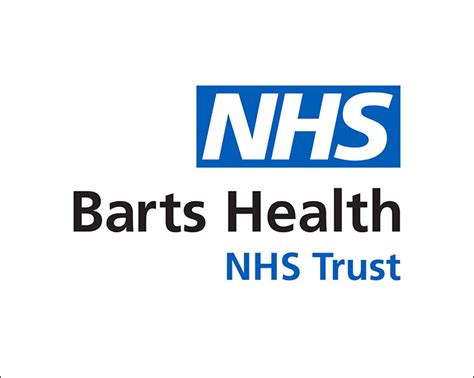 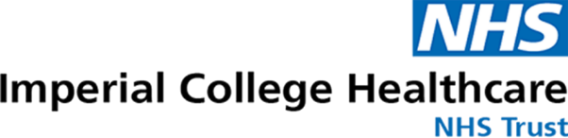 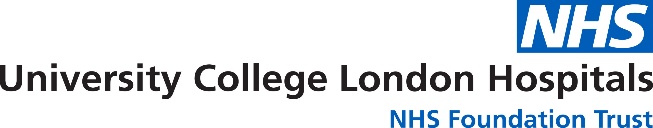 Expression of interest
Quarterly scheduled bitesized webinar aimed at all GPs in NWL, NEL and NCL ICB region to enhance knowledge on Neurosurgical conditions.

How it will be delivered? 
30 minutes remote session on Teams
15 minutes presentation and 15 minutes Q&A
Will be recorded so there is a library of sessions available for GP

What information we want to know from GPs? 
Best 30 minutes timeslot on a Tuesday (1100 – 1130, 1130 – 1200, 1200 – 1230, 1230 – 1300)
Topics that you as GPs are interested to learn about (headaches, Sciatica, Cauda Equina etc)

Please email Sanjay.gurung@nhs.net (Network Manager) to register interest with best timeslot and topics information.